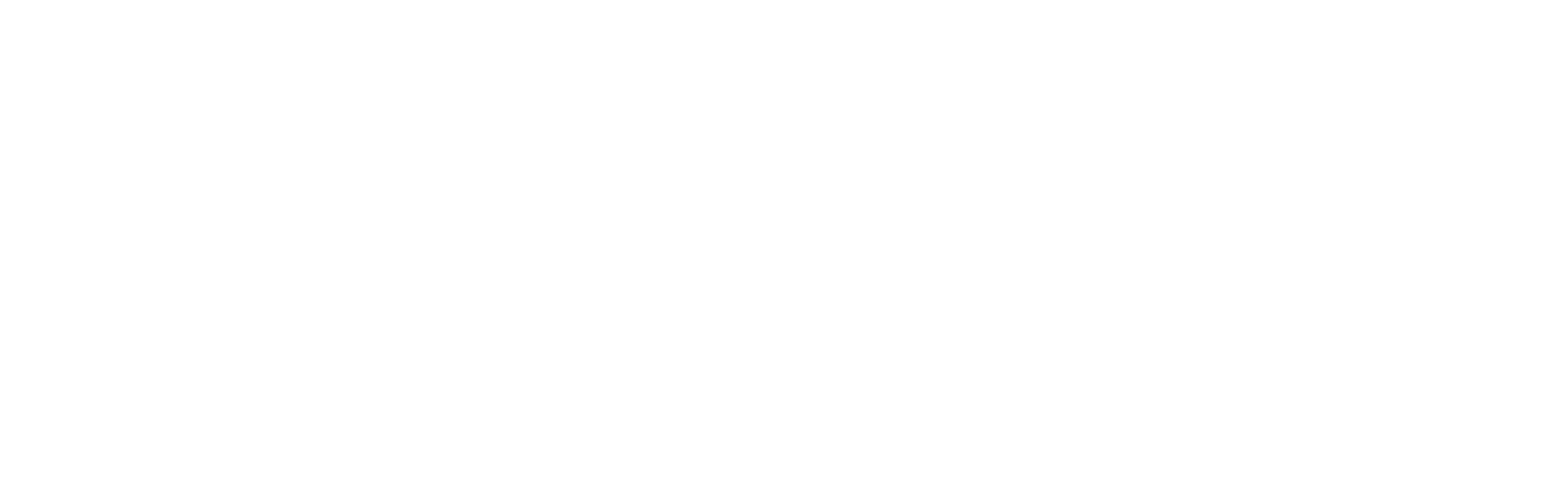 ENTREPRENEURS COLLECTIVE
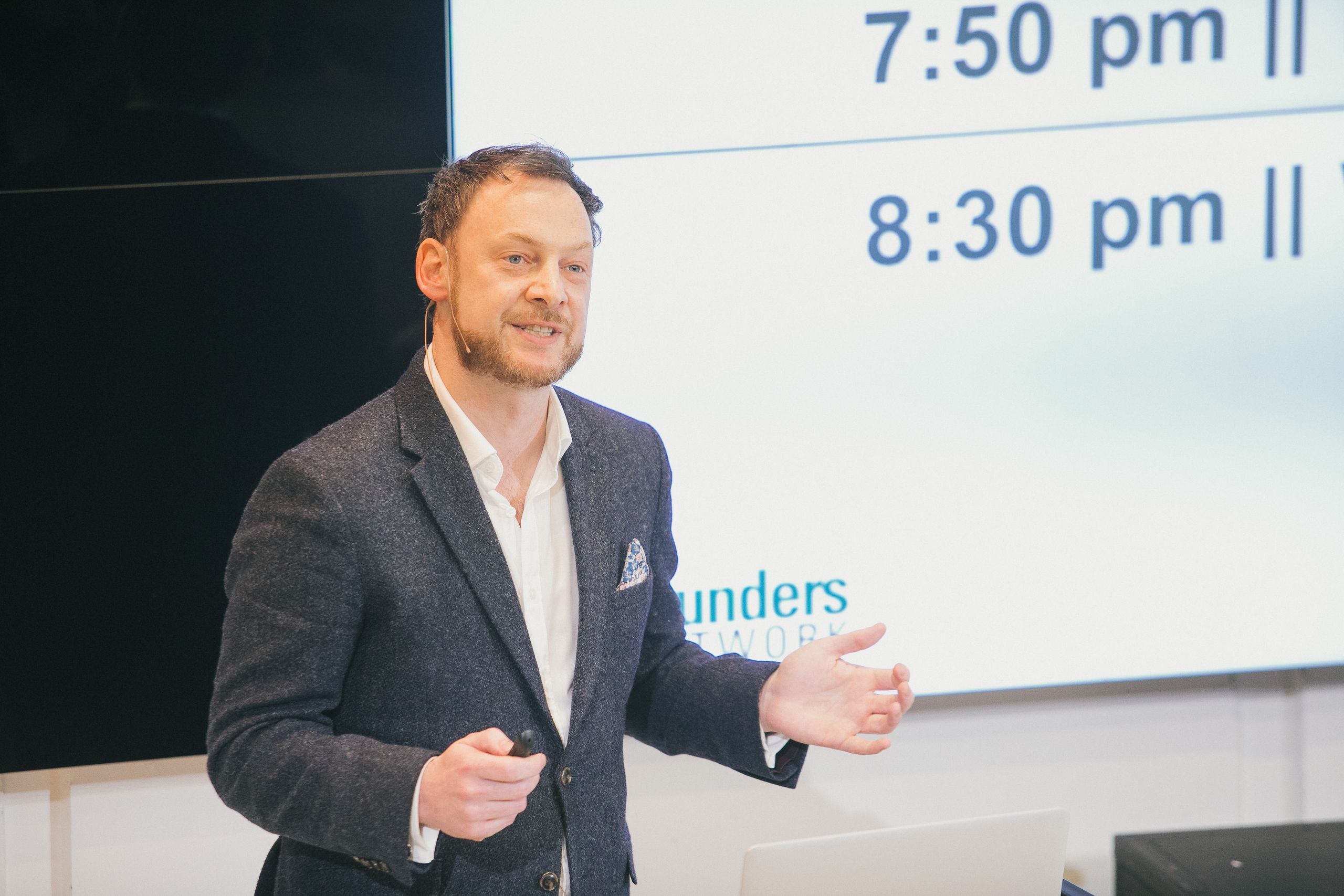 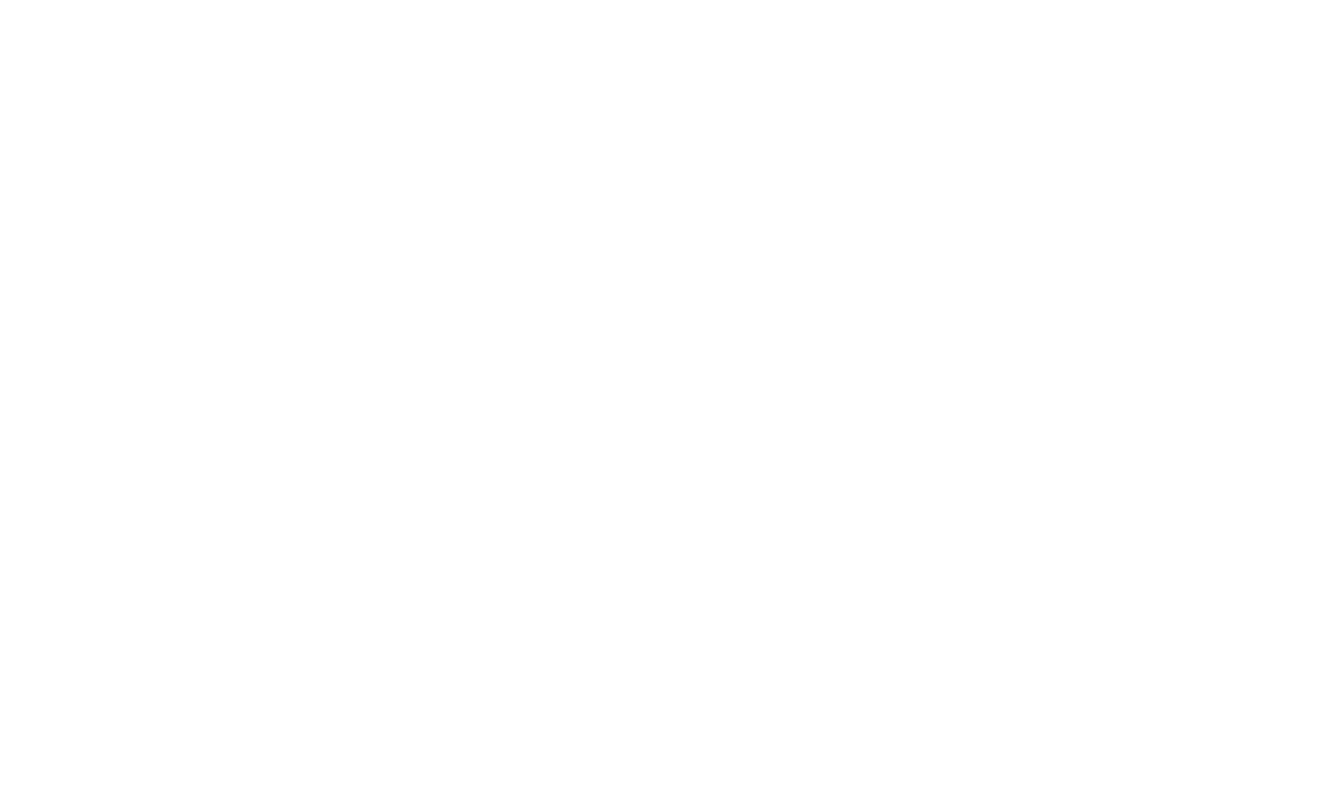 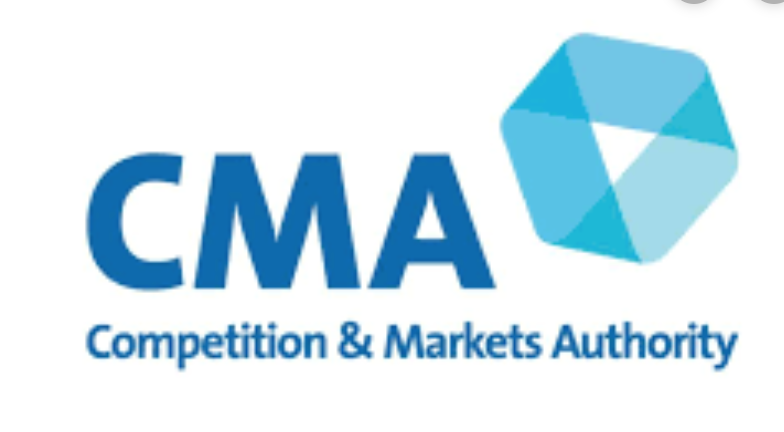 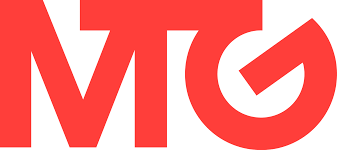 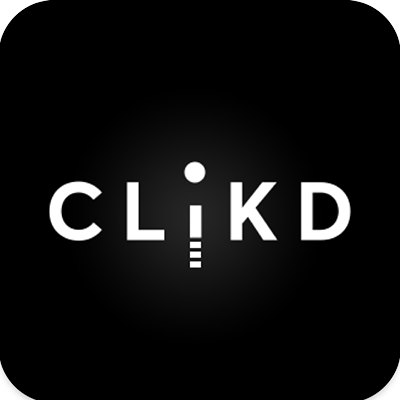 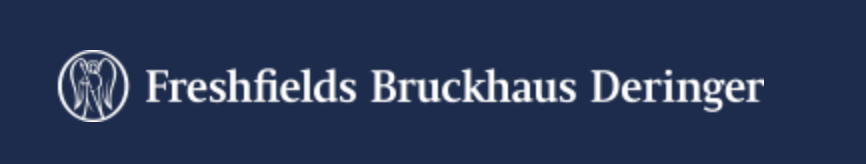 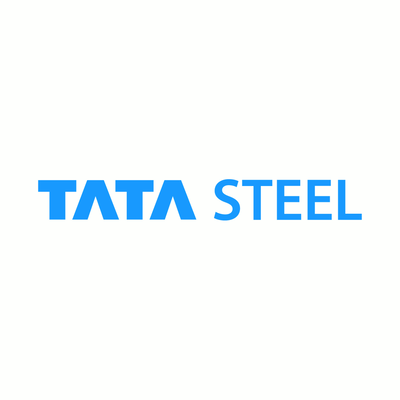 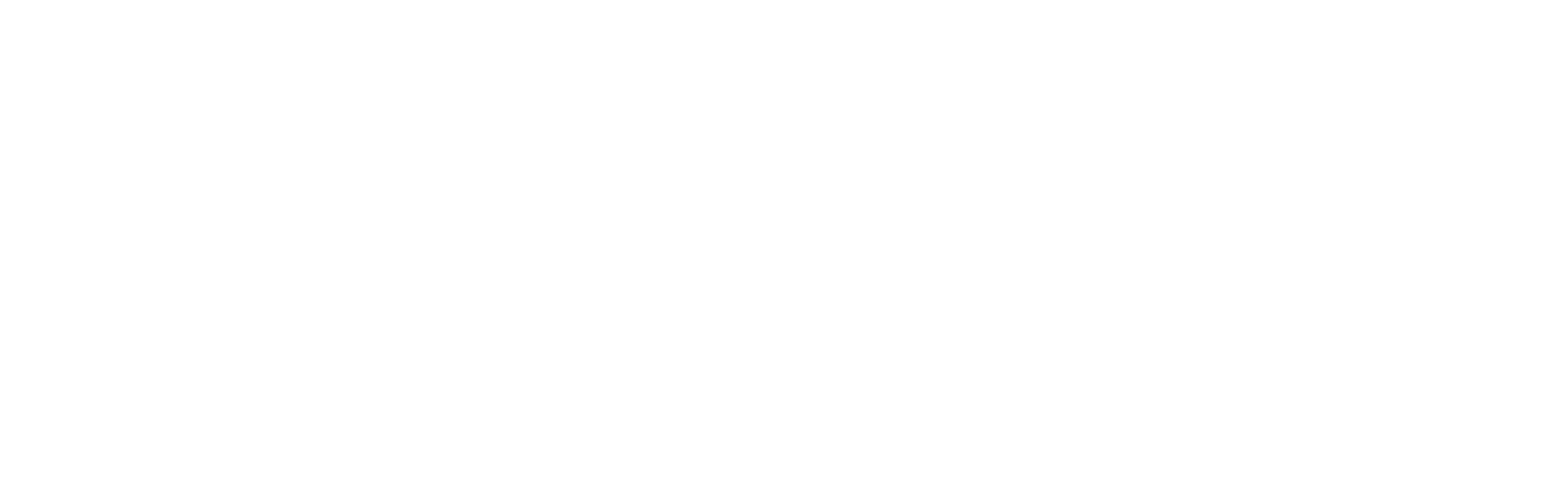 Founders Helping Founders
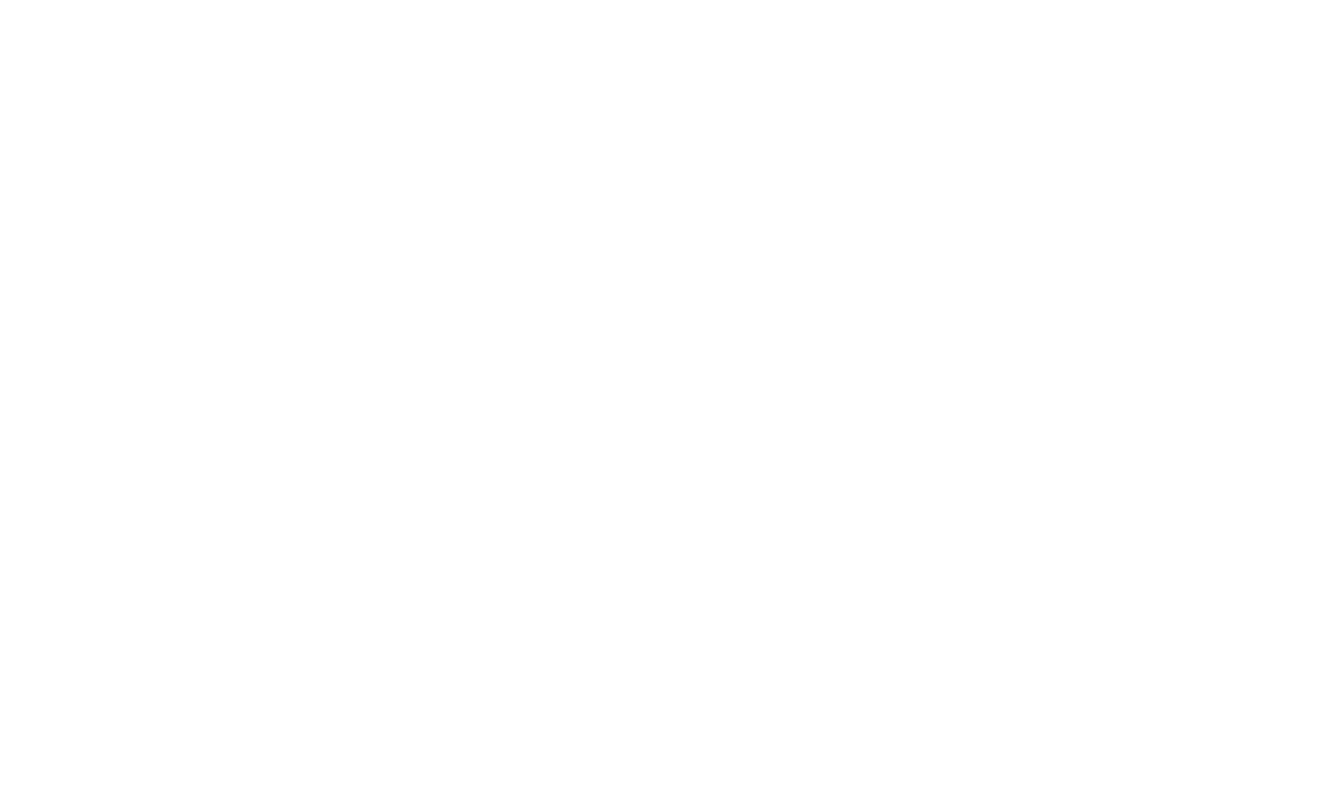 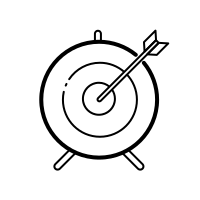 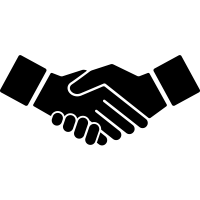 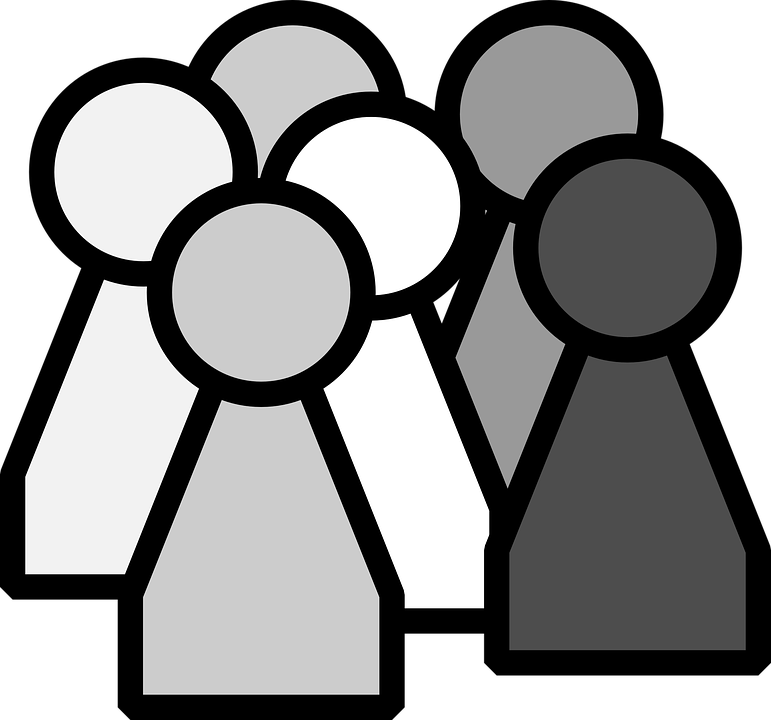 Our Events…
Our Members…
The Goal…
will be value-added, practical events which inspire and connect.
will bring together quality Founders and investors.
is to build successful companies.
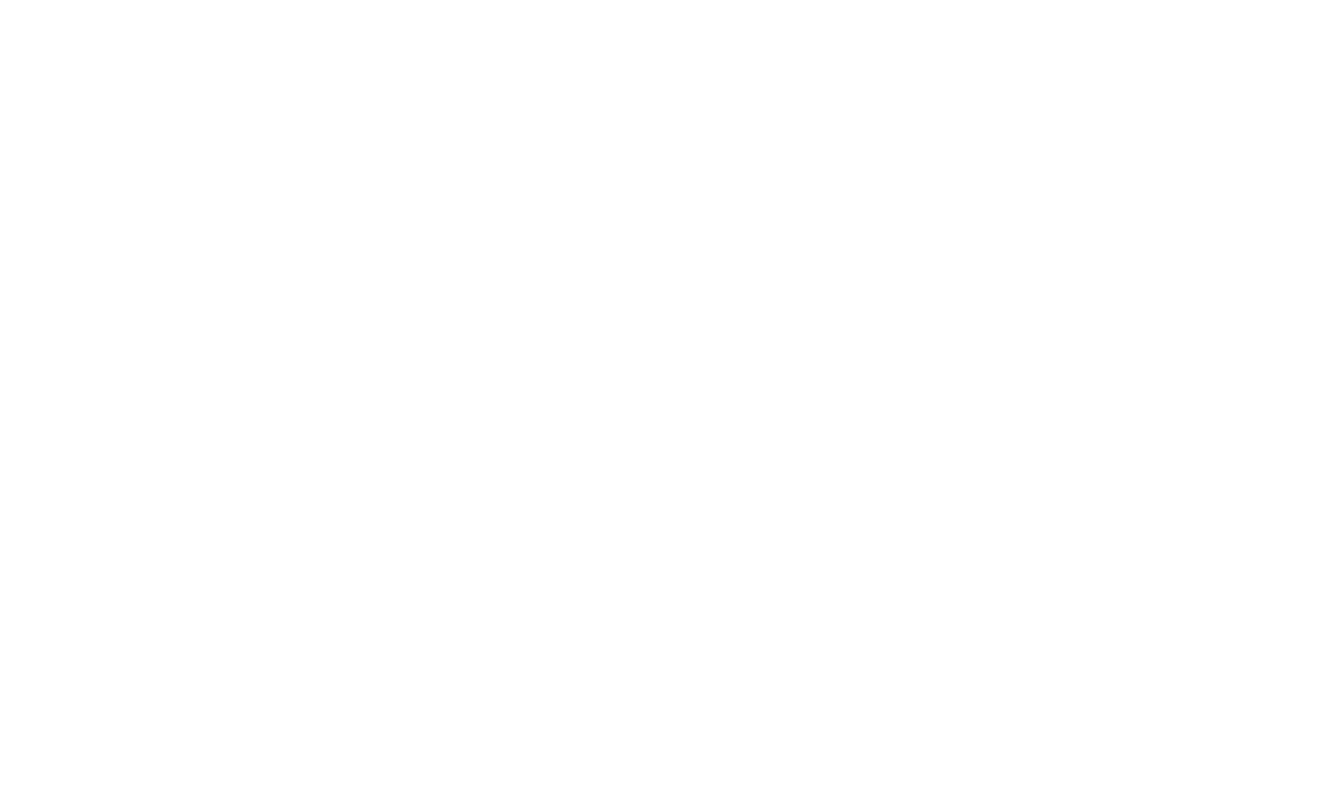 AGENDA
14:05 – 14:10 || Opening remarks by Michael Blakeley

14:10 – 14:45 || Panel Discussion: 5 Tips & tools from HR, Legal and Accounting professionals 

14:45  - 15:10  ||Questions from audience

15:10 – 15:15 || Closing Remarks
EC Coronavirus Tools & Tips
Very resourceful website: https://www.ggvc.com/ggv-capital-covid-19-operational-tactics-for-startups/ 

Working from home:
Zoom’s tips for working from home: https://blog.zoom.us/wordpress/2020/03/09/working-from-home-tips-to-meet-like-a-pro/ 
Gitlab’s resources for remote working: https://about.gitlab.com/blog/2020/03/06/resources-for-companies-embracing-remote-work/
18 Tips used by remote teams: https://www.groovehq.com/blog/remote-team-tools 

Funding:
Fundraising during coronavirus article: https://sifted.eu/articles/startup-fundraising-coronavirus/
Investor tips during coronavirus: https://sifted.eu/articles/investor-coronavirus-advice/ 
Government support for startups during epidemic: https://sifted.eu/articles/coronavirus-support-startups/ 
Gov UK advice for self-employed: https://www.gov.uk/guidance/help-and-support-if-youre-self-employed 
Government support for startups during epidemic: https://sifted.eu/articles/coronavirus-support-startups/ 
European Investor status: https://docs.google.com/spreadsheets/d/1Z3cGCZuDRrHznW4AvC41CnirNd5PDSBEQ0gVm4Zt5P0/edit?usp=sharing

Webinars:
London Business School webinars about coronavirus: https://www.london.edu/campaigns/executive-education/pandemic-webinars 
Tech industry daily coronavirus updates: https://technation.io/news/covid-19-updates-tech-industry-resources-and-how-to-help/ 
Startup events taking place despite virus: https://sifted.eu/articles/mwc-european-tech-events-corona/ 
COVID-19 Online Hackathon:  https://forms.gle/xYEDjZA8UpUtHmYYA 

Tools:
Employer’s Coronavirus Checklist: https://www.hrexaminer.com/employers-coronavirus-checklist/
Covid19 HR & Operations prep document: https://docs.google.com/document/d/1PhtKhFRE96lzx7fUQe91lPJp3_UWDjua-35HRgTO1hQ/edit# 
Legal articles about coronavirus actions: https://www.goodwinlaw.com/minisites/corona-virus 
Coronavirus (COVID-19) FAQs & Response Plan: https://docs.google.com/document/d/1emsdSKNYtAl_7gPF8s2nuSgdLjFQ-Kkfk8BO9YrK8uo/edit#heading=h.hxyc9vhqjyxf 
Ideas for startups: https://www.eu-startups.com/2020/03/8-ideas-for-startups-to-give-back-in-the-time-of-coronavirus/ 
Leading business through Coronavirus: https://hbr.org/2020/02/lead-your-business-through-the-coronavirus-crisis
Advice from a CEO: https://www.venturelab.ch/Wulf-Glatz-CEO-of-greenTeg-Gives-Advice-to-Entrepreneurs-During-COVID19 
Online courses: https://www.udemy.com
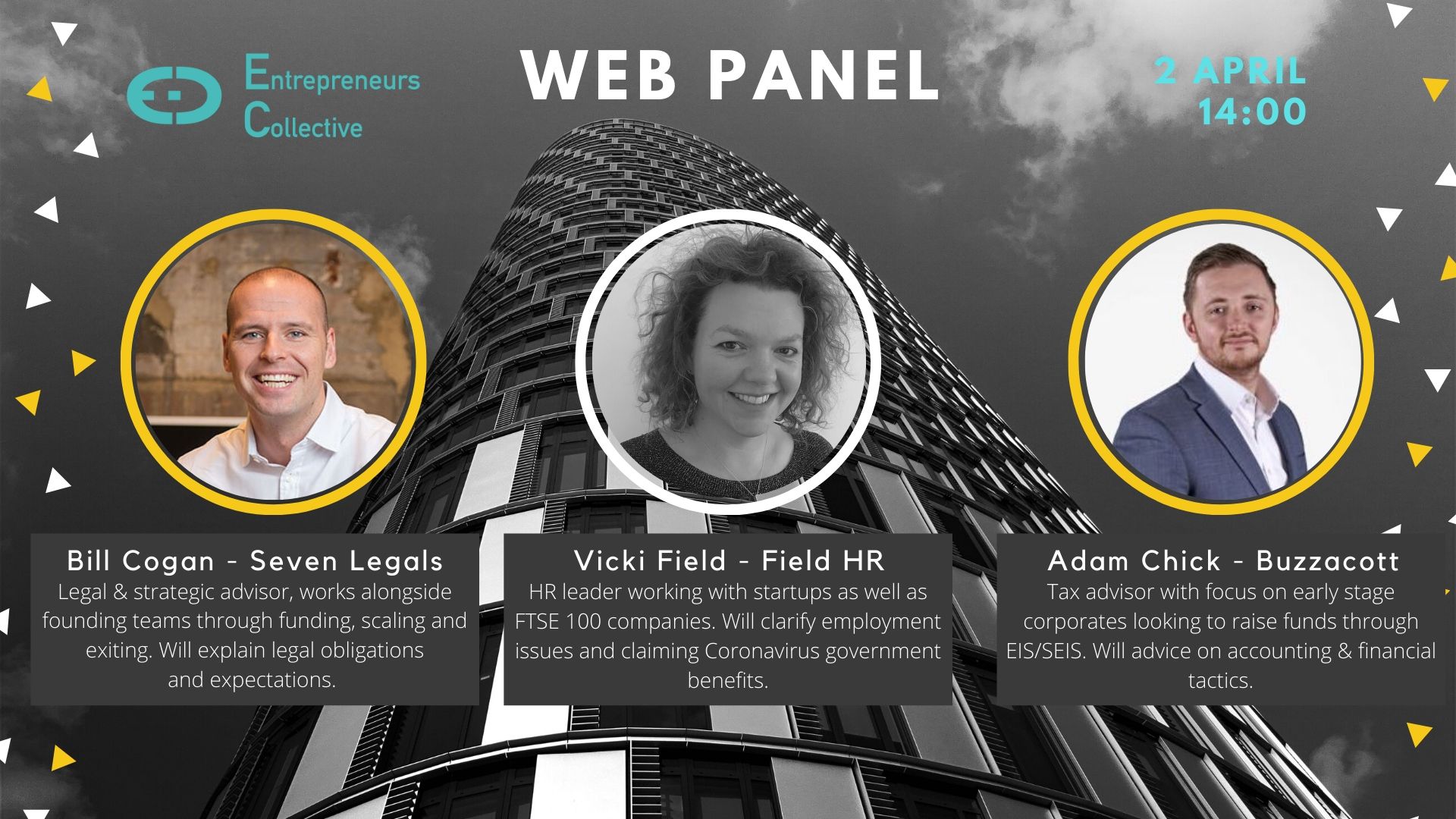 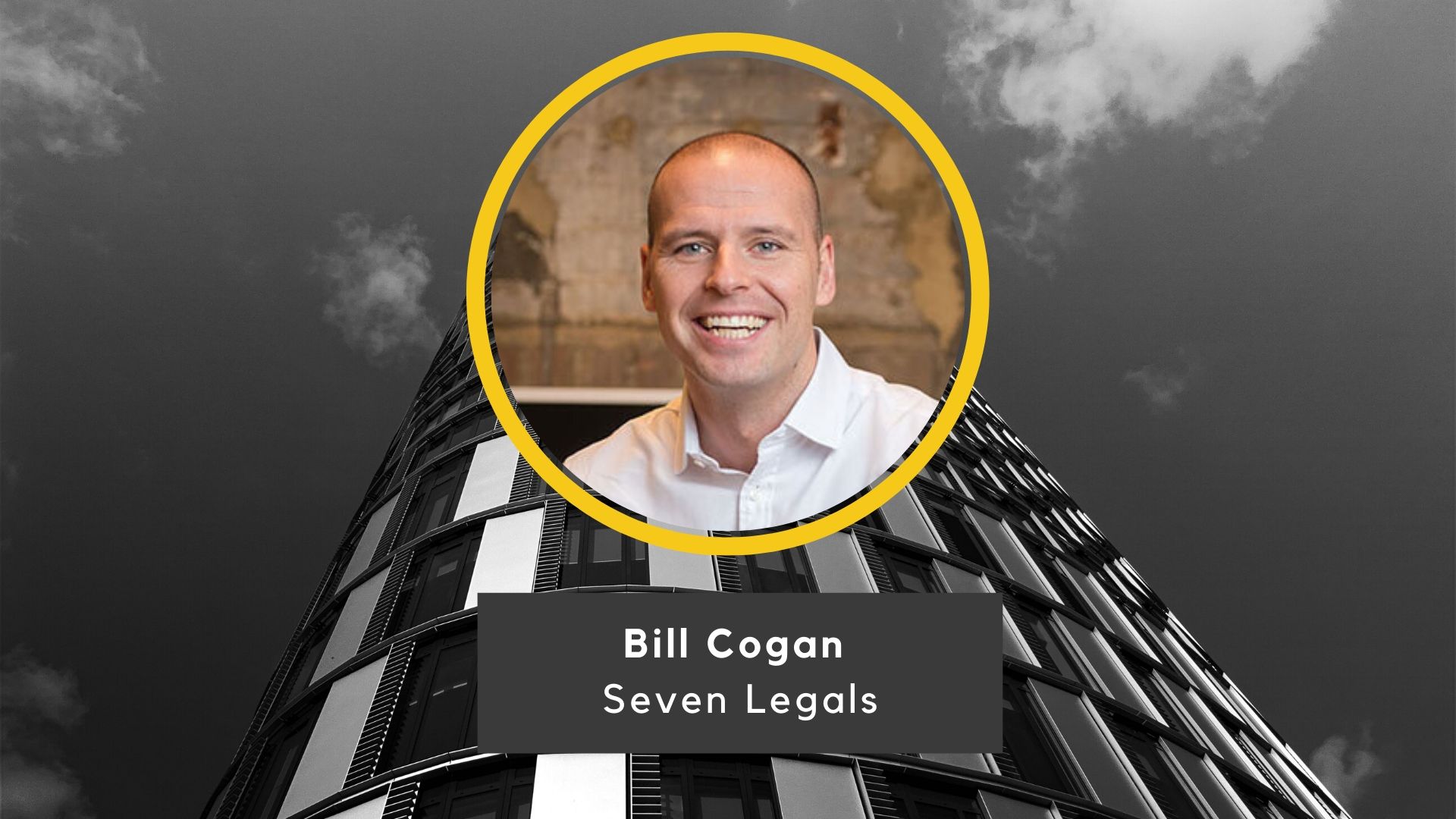 Legal Considerations
Funding – Fast ways of taking on investment
Advanced Subscription Agreements
Take in funds now and issue equity later
S/EIS friendly

Convertible Loan Notes
Debt instrument
Not S/EIS friendly

Subscription Letters and Deeds of Adherence
Use existing docs
Force Majeure (1) What is it and how can it help
Force Majeure (FM) 

Contractual clause which alters parties' obligations and/or liabilities under a contract when an extraordinary event or circumstance beyond their control prevents one or all of them from fulfilling those obligations. 

The applicability of the clause is a contractual matter (rather than general rule of common law) so it will depend on (1) if a force majeure clause in included; and (2) how that clause is drafted. 

FM itself then has no technical legal meaning under English law so clauses typically list 
specific events (e.g. war, terrorism, earthquakes, act of government); and/or 
open ended broader criteria (e.g. ‘events outside of the parties reasonable control’). 

Burden of proof lies on the party trying to enforce the clause.
Force Majeure (2) – Offensive use to terminate
Review contracts for FM clause and whether performance may be excused – highly fact sensitive so consider from both sides.

Consider alternatives for performance / delay (increased costs are not sufficient to excuse performance).

If you feel there is a clearly defensible justification then serve notice correctly under the relevant contract. 

Keep a documentary record of why FM applied and why performance was not possible. 

FM causes normally a suspension of performance rather than a termination unless FM continues for a set a period.
Force Majeure (3) – Defensive use to avoid termination
Review contract for FM clause and whether performance may be excused – highly fact sensitive so consider from both sides

Consider alternatives for performance / delay or methods of performing (increased costs are not sufficient).

If you feel there is not clearly defensible justification respond accordingly. 

Keep a documentary record of why FM did not apply and suggest how performance is possible.
Frustration
Unforeseen subsequent events outside of the control of the parties has made the performance impossible or so radically different from what the parties  intended it would be unfair to hold parties to their obligations.

IMPOSSIBLE – not just difficult or more costly.

RADICALLY DIFFERENT e.g. a war with government confiscating equipment.
Termination / Negotiation
Offensive:

Review termination notice periods and automatic renewal under contracts and plan accordingly.

Conduct without prejudice conversations (i.e. off the record conversations which may not be used in evidence were a subsequent claim for breach to go to court). 

Defensive:

Review terms and conditions / contracts for termination notice periods.

Reach out to customers to understand their position and ways to work together to avoid termination.
Landlords / Premises
Coronavirus Act

Protected from eviction for at least 3 months

Termination for frustration highly difficult to prove – temporary access to premises unlikely to be sufficient 

Examine break clauses

Rent reductions may be negotiated but landlords may not be receptive

Examine turnover clauses

If a building is closed rent is likely still due
Insolvency / Administration
Wrongful Trading

Rules relaxed for 3 months from March 1  for directors of private limited companies.

Previously directors could become personally liable for continuing to trade when uncertain a business can continue to meet its debts.

Reasonable director test – specific skill, knowledge and experience of the director in question.
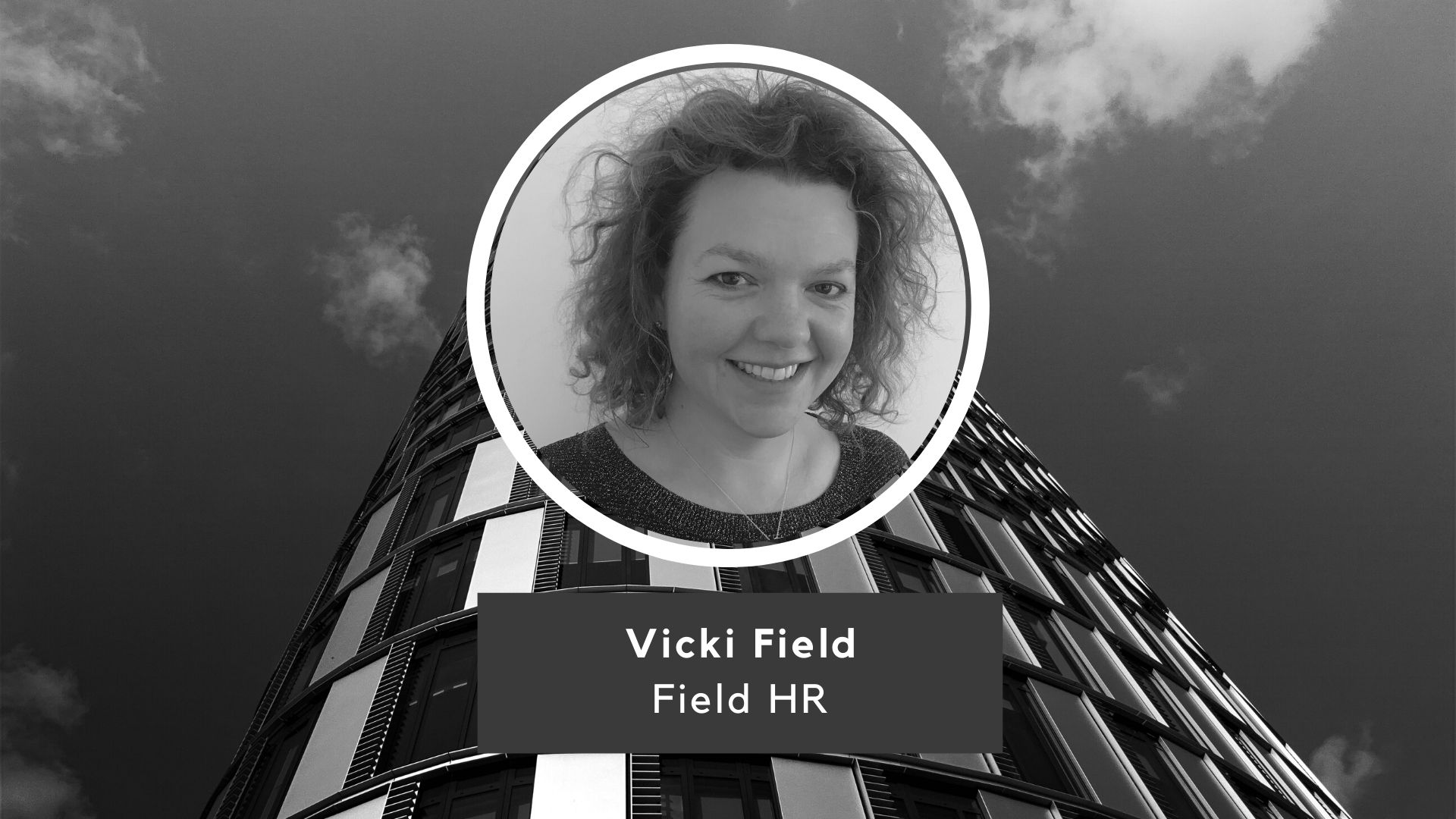 People Considerations
Don’t panic. But do plan.
Give / Gather Information
Calm voice of authority.
Be Law Aware
Don’t panic. But do plan.
People focused Business Continuity Planning
Keep the company running.
ER
A whole range of potential people issues
.
Roleplay a range of scenarios to test your approach
Scenarios
Design and rollout policies which suit your business
Flexible Working
Identify your key people and plan
Key People
Wellness / H&S
Don’t panic. But do plan.
Be forward thinking
Don’t panic. But do plan.
“To handle yourself, use your head; to handle others, use your heart.”
 – Eleanor Roosevelt


“I've learned that people will forget what you said, people will forget what you did, 
but people will never forget how you made them feel.”
- Maya Angelou
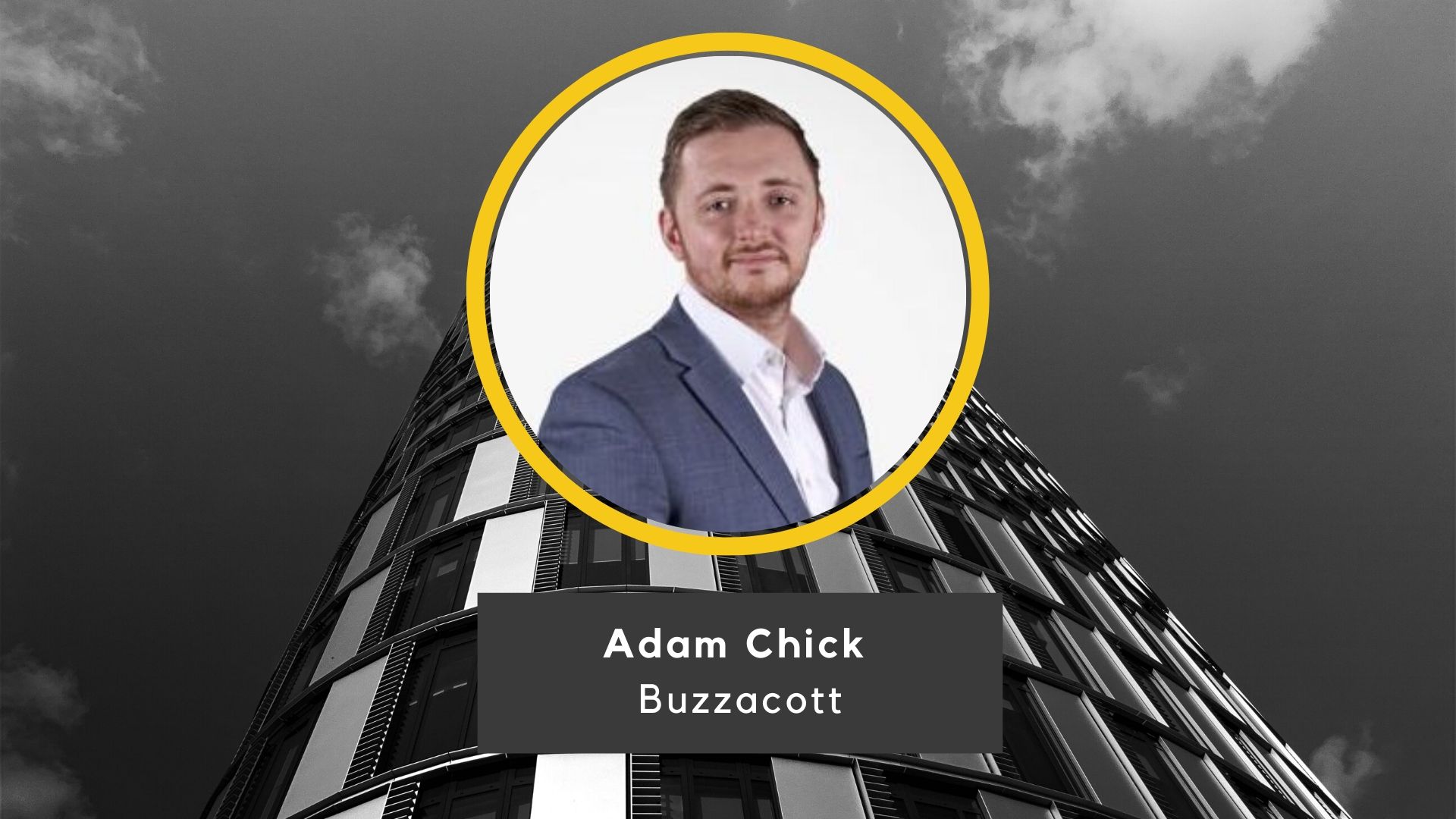 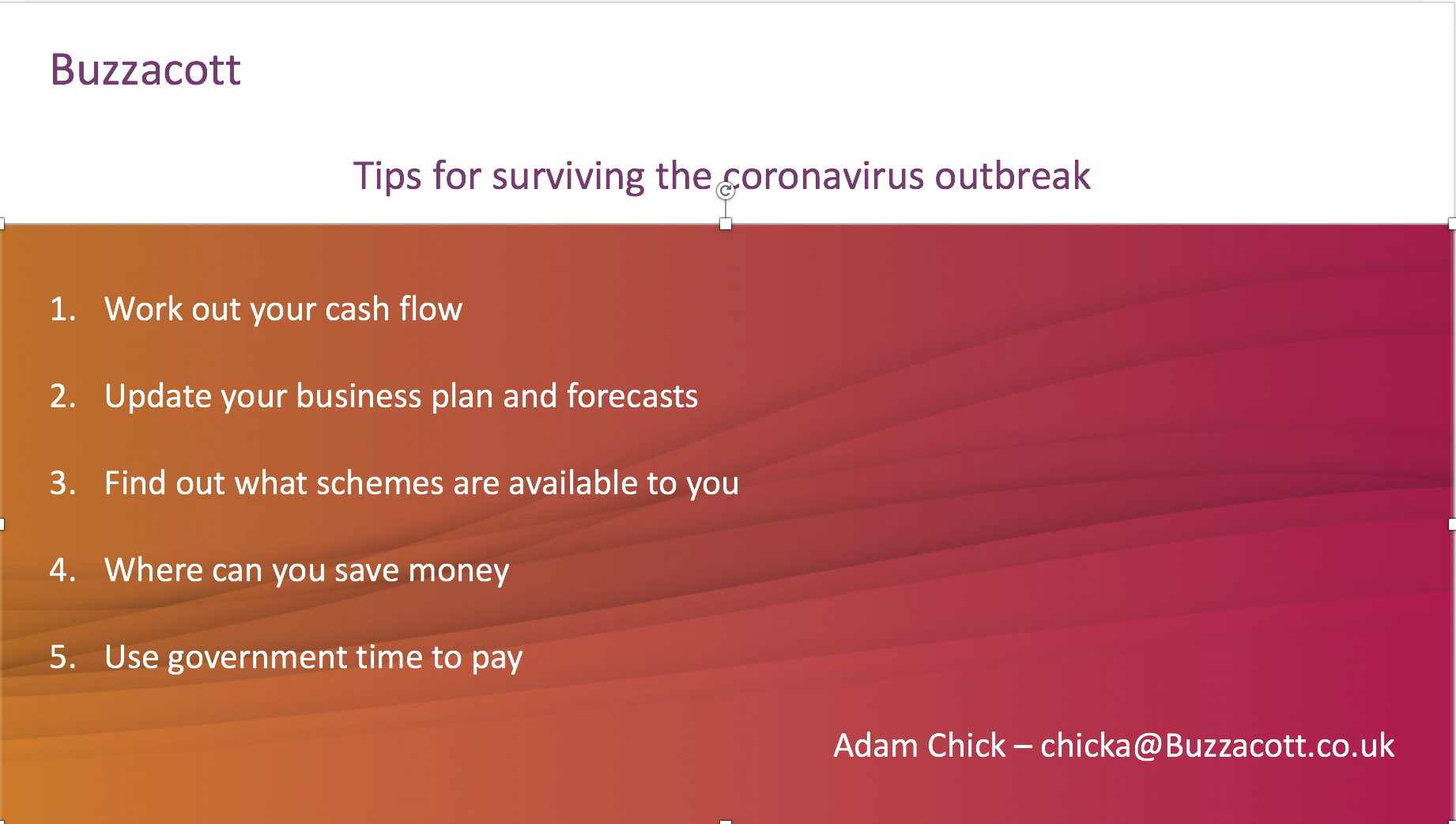 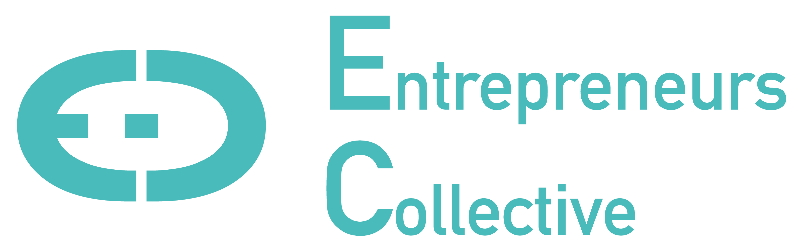 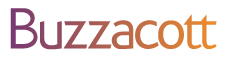 Buzzacott is a top 25 UK accountancy and business advisory firm in London.

Our Technology & Media specialists provide a one-stop-shop to innovative scale-ups and their owners from start-up to exit.
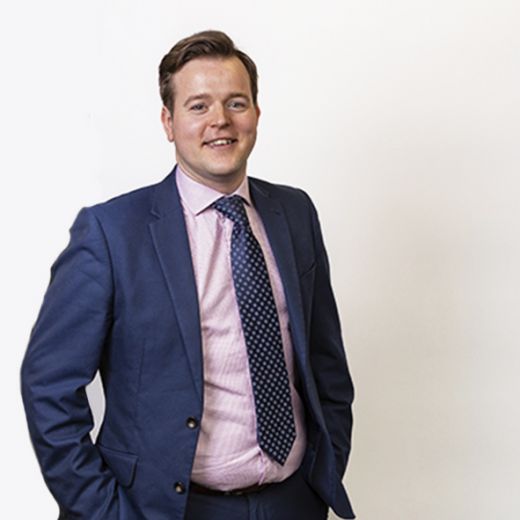 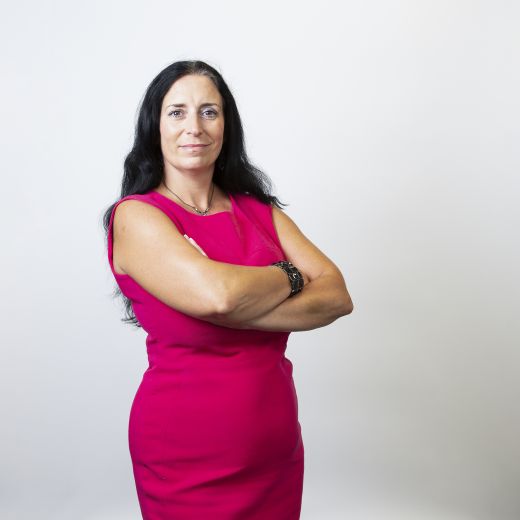 Claire Collins
Cliff Carter
Partner
Senior Manager
T: +44 (0)20 7556 1238
T: +44 (0)20 7556 1419
E: collinsc@buzzacott.co.uk
E: carterc@buzzacott.co.uk
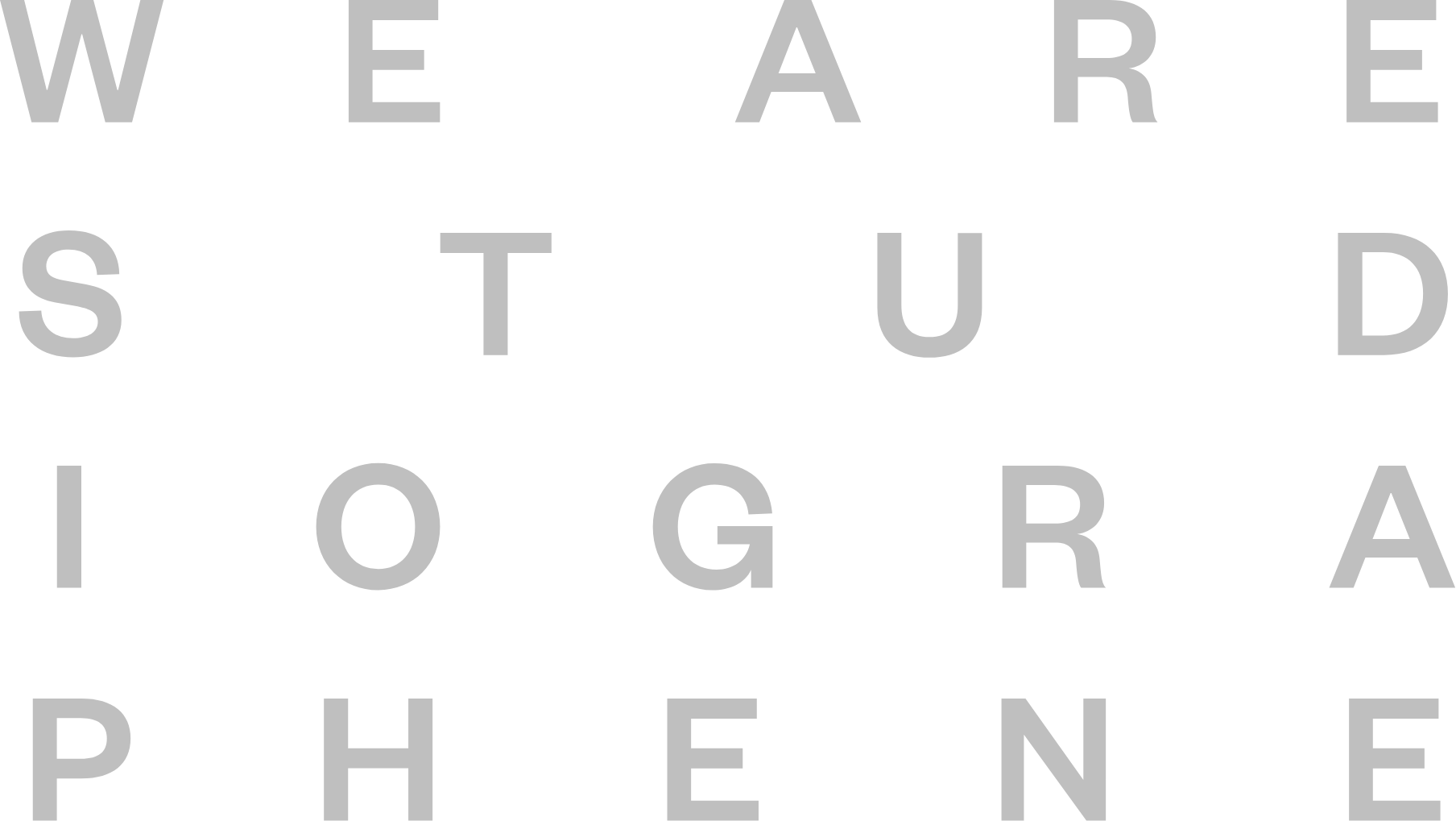 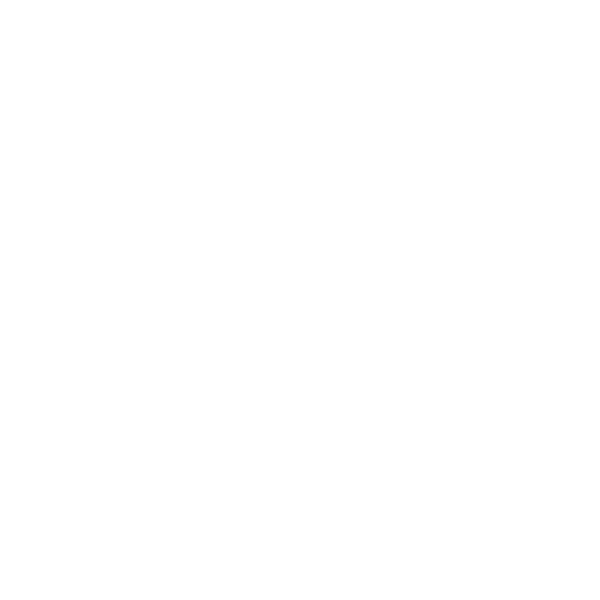 Innovation doesn’t have to be scary, expensive, or slow.
www.studiographene.com
hello@studiographene.com
Seven Legal

Central Working Victoria
25 Ecclestone Place
London
SW1W 9NF

For further information, please contact bill@sevenlegal.co.uk or vicki@sevenlegal.co.uk
This presentation has been prepared for informational purposes only. This presentation is confidential and is intended exclusively for the use of the person to whom it has been delivered.  It is not to be reproduced or redistributed to any other person without prior written consent.
© Seven Legal 2020
Legal & HR Concierge Service
Everyday legal and HR problems solved, just pick up the phone.
Corporate /  Commercial / Employment / HR
Legal 

Lawyers with transactional and in-house operational experience working with Magic and Silver Circle firms as well as top class in-house teams.  

Immediate access to specialist lawyers providing answers, advice and sound-boarding on everyday and ad hoc queries, for example, short form NDA, contract enforcement, employment and HR issues.  

Dedicated transaction specialists can be seconded to your team to manage complex matters, handle external advisors and ensure deal execution, so you can focus on running your business.   

HR

HR advisors with extensive corporate experience working with organisations ranging in size from FTSE listed to high-growth early stage businesses. 

Your HR advisor can provide advice on sourcing, hiring, managing and exiting the largest cost in most businesses - talent.

Full suite of HR services available providing policies, procedures, contracts, compensation structures and team communications.
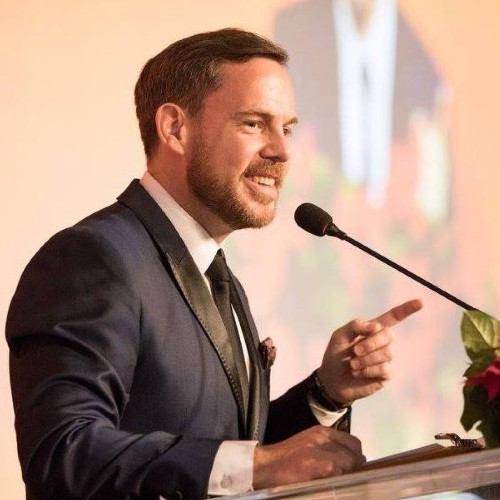 Our Next Webinar:
Post-Coronavirus reflections from South Korean start-ups and investors

Sean Blakeley - CEO of British Chamber of Commerce in Korea

Korean Start-up - TBA 

8 April 

Tickets: Bit.ly/SKwebinar
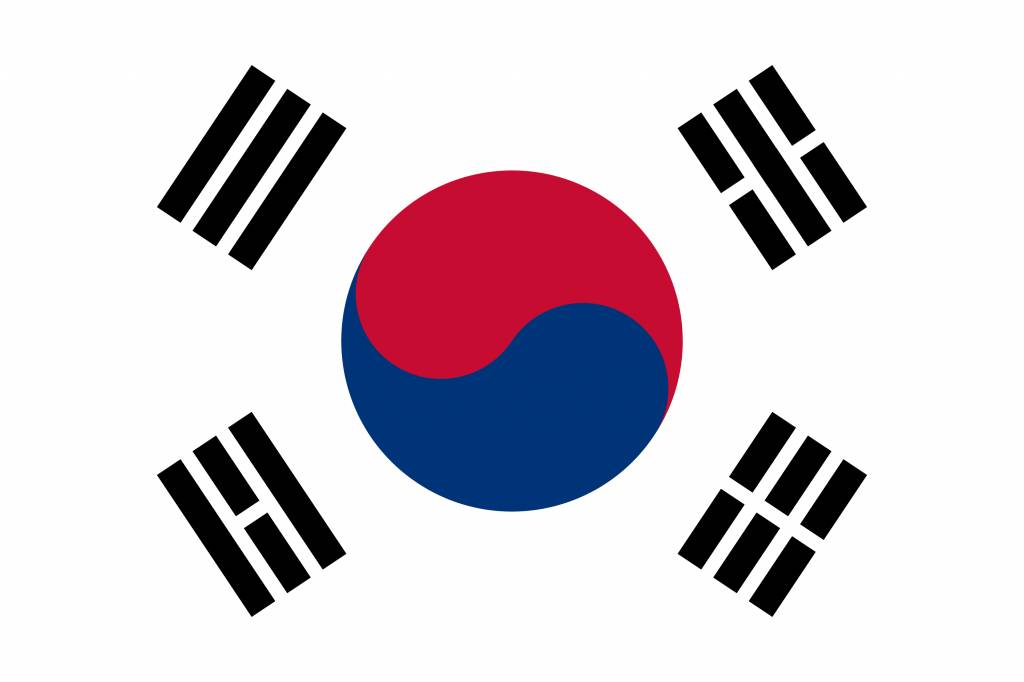 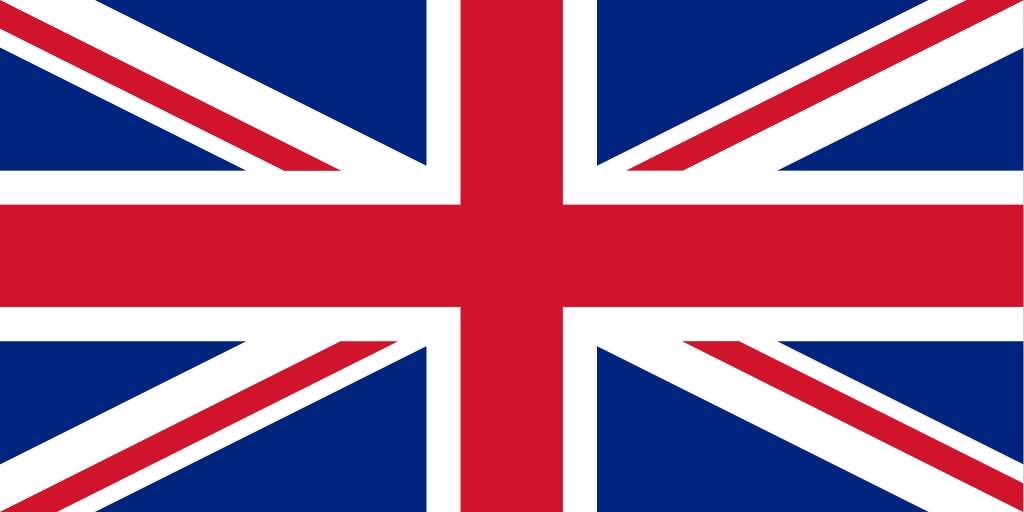 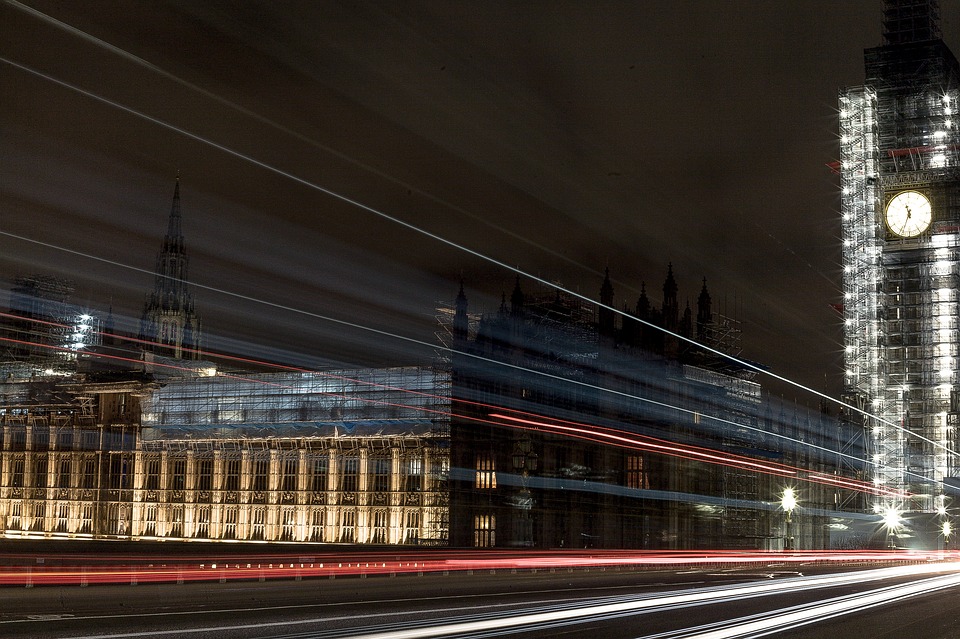 Michael Blakeley
Founder & CEO
+44 (0)7852 115490
mike@entrepreneurscollective.biz

Jessica Turner
Business Development Exec
+44 (0)7476646777
jess@entrepreneurscollective.biz
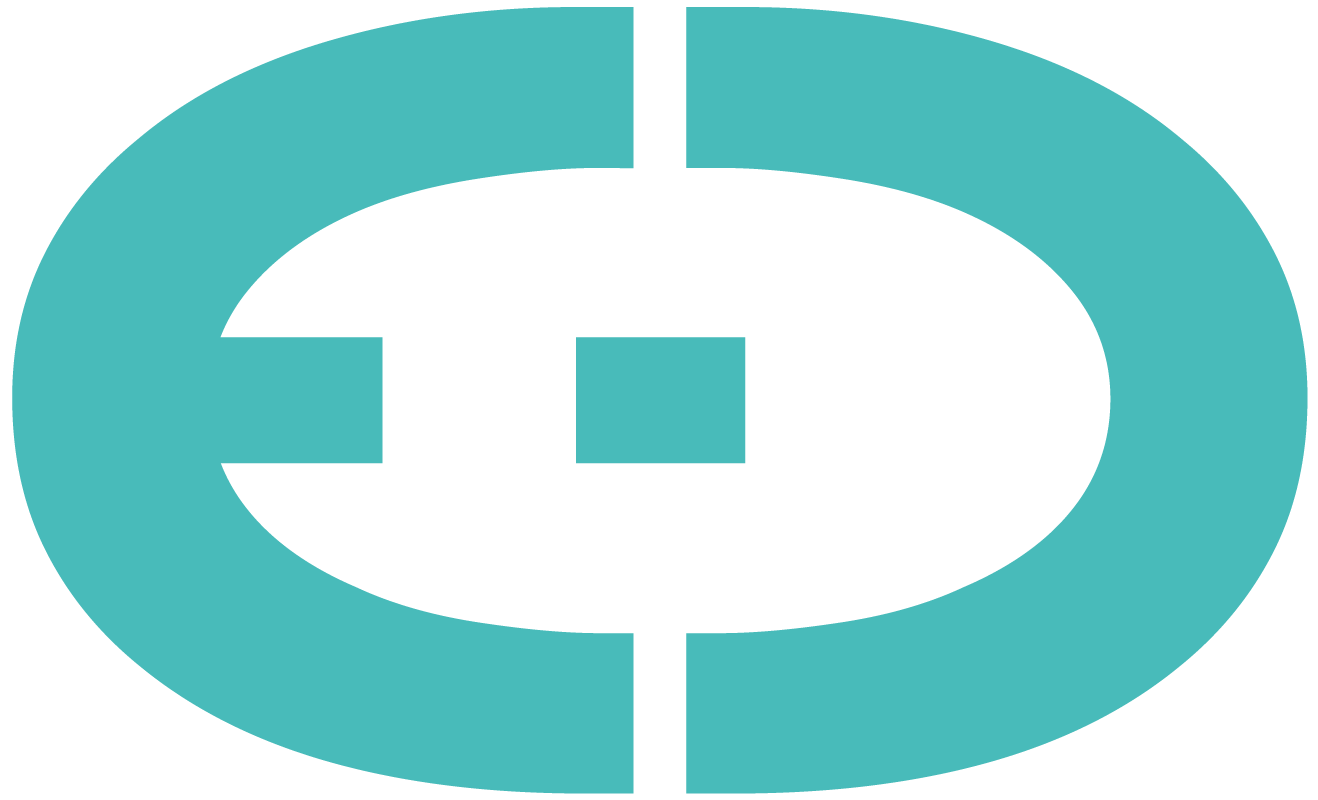